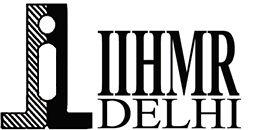 Optimizing Patient Care- Prescription Audit in OPD Pharmacy
RAJIV GANDHI CANCER INSTITUTE AND RESEARCH CENTRE
NAME - MANSI JAIN
ROLL NO. – PG/22/052
FACULTY NAME – DR. SUMESH KUMAR
                    IIHMR DELHI
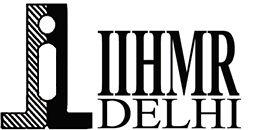 MENTOR APPROVAL
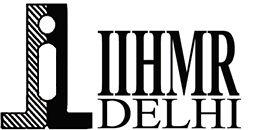 INTRODUCTION
The Outpatient Department (OPD) Pharmacy plays a major role in ensuring patients receive accurate and optimal medicines. 
Prescription is a written order from a licensed healthcare provider (such as doctor or nurse practitioner) to a pharmacist, directing them to dispense a specific medication for a patient. 
It includes details like patient details, doctor name, medication name, dosage, frequency, route of administration and instruction for use. 
Audit is a simple tool to measure and monitor what we do against a given standard. Prescription auditing if regularly done can help in improving prescription quality enhancing patient health outcomes. I undertook this study to audit the quality of OPD prescriptions for its completeness, legibility and rational use of drugs.
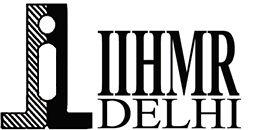 RESEARCH QUESTION 
How can a prescription audit in the OPD Pharmacy of our cancer hospital contribute to optimizing oncology prescribing practices and ensuring patient safety?
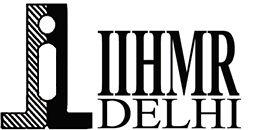 OBJECTIVES
To assess the adherence of OPD pharmacy prescriptions to established prescribing guidelines.
To channelize the good practice of writing complete, legible and rationale prescriptions.
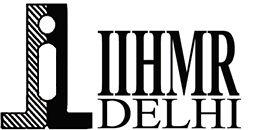 METHODLOGY
Study Design: Observational study for a period of 10 days
Study Period: 12th February 2024 – 11th May 2024 (20 days for observation and 10 days data collection, 20 days for data analysis,1 month for report writing) 
Sample Size: Considering an error margin of 5%, confidence interval of 95%, and population size as 5000 which is approximate average OPD footfall for 10 days (500/day) of the department. The minimum sample size was calculated as 357 prescriptions. 
Study Area: OPD Pharmacy at RGCIRC 
Sampling Method: 357 prescriptions were picked up (irrespective of patient characteristics like age, sex, diagnosis) by convenience sampling and included in the audit.
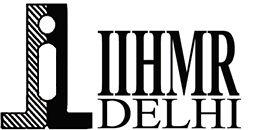 METHODLOGY
Inclusion Criteria: All OPD cases
Exclusion Criteria: Discharge summary and all Holidays were excluded.
 Research Instrument: Data will be collected through observation. A checklist is created to check on various parameters of prescription taking reference from NHM Guidelines and with the help of department head. 
Audit Tool: This tool is designed to assess prescribing practices sech as accuracy, appropriateness, completeness and compliance with guidelines.
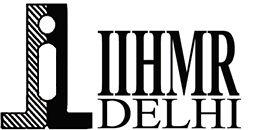 FORMULA
n = {Z²* p(1-p)}/e² 1+ {Z²* p(1-p)}/e²N) 
Where
 n = Sample Size 
N = Population Size
 Z = Score for level of confidence 
p = Expected proportion (if the prevalence is 50%) 
e = Precision
 n =            {(1.96) ²*(0.5) (1- 0.5)} / (0.05) ² 
                         
                                 1+ {(1.96) ² (0.5) (1-0.5)} / (0.05) ²*5000

 = 357
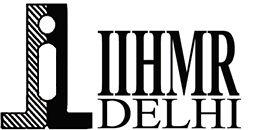 DATA ANALYSIS PLAN
First the data is collected to gather the required amount of sample including all the cases coming in RGCI OPD Pharmacy. After data collection, all the attributes are added on an Excel sheet to provide a holistic view of the samples. Data is then assessed on the basis of these attributes and responses is recorded as YES or No. Compliance and Non- compliance is then converted to percentages and a bar graph is created to show the data in more presentable form.
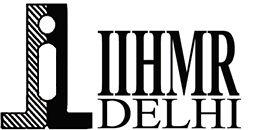 INTERPRETATION
TYPE OF PRESCRIPTIONS
This graph interprets that out of total 357 prescriptions, 214 that is 60% are Handwritten while 143 that is 40% are Printed.
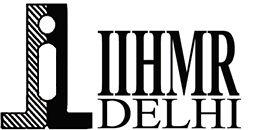 WHETHER AGE IS MENTIONED OR NOT
DIAGNOSIS IS WRITTEN ON PRESCRIPTIONS OR NOT
The above graph explains that age is not mentioned in 51.82% of prescriptions while in 48.18% of prescriptions, age was mentioned. 
.
This graph explains that Diagnosis is not mentioned in 71.99% of prescriptions while in 28.01% of prescriptions, diagnosis was mentioned.
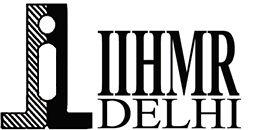 ALLERGY DOCUMENTATION
NAME OF DRUG IS CAPITAL LETTER
The above graph states that allergy documentation is not mentioned in 76.47% of prescriptions while in 23.53% of prescriptions, allergy documentation was mentioned which were printed.
The above graph interprets that name of drug in capital letter is not mentioned in 50.14% of prescriptions while in 49.86% of prescriptions, name of drug in capital was mentioned.
DOSE
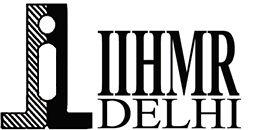 ROUTE
The above graph explain about dose is not mentioned in 0.84% of prescriptions while in 99.16% of prescriptions, dose was mentioned.
This graph tells us about the route is not mentioned in 4.48% of prescriptions while in 95.52% of prescriptions, route was mentioned.
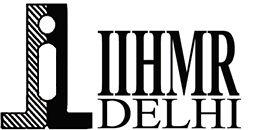 DURATION
PRESCRIPTIONS ARE LEGIBLE OR NOT
The above graph interprets that duration is not mentioned 23.25% of prescriptions while in 76.75% of prescriptions duration was mentioned.
The above graph explains that11% of prescriptions were not legible while 79% of prescriptions were legible whereas 10% of prescriptions were partially yes.
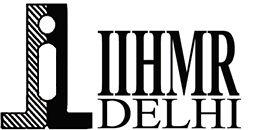 PRESCRIPTONS ARE NAMED OR NOT
DATE ON PRESCRIPTION
The above graph predicts that 65% of prescriptions were named whereas 35% of prescriptions were not named.
The above graphs talk about date is mentioned in 95% of prescriptions while in 5% of prescriptions date wasn’t mentioned.
TIME ON PRESCRIPTION
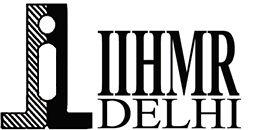 DOCTOR’S SIGNATURE ON PRESCRIPTION
The above graph talk about time is not mentioned in 80% of prescriptions while in 20% of prescriptions time was mentioned which are printed one.
This graph interprets that doctor’s signature is there in 95% of prescriptions while in 5% of prescriptions sign wasn’t there.
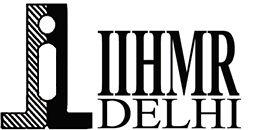 DISCUSSION
A total of 357 prescriptions were taken for the study out of which 60% (214) were handwritten and 40% (143) were printed prescriptions. 
All the prescriptions included patient identifiers such as name and sex of the patient. Among 357 prescriptions, 51.82% prescriptions had age mentioned on it while age was not mentioned in 48.18% prescriptions. 
Diagnosis is not mentioned in 71.99% prescriptions while 28.01% prescriptions had diagnosis written on it.
 Around 23.53% prescriptions had allergy documented on it while 76.47% prescriptions had not. Name of the drug was written in capital letter in 49.86% of prescriptions and it was not in capital letter in 50.14% prescriptions.
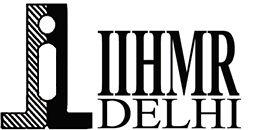 DISCUSSION
Dosage of drug was mentioned in 99.16% of prescriptions. 95.52% of prescriptions had route of drug administration mentioned in them. 

Only 75.07% prescriptions had duration of drug mentioned in them. 79% prescriptions were clearly read while 10% and 11% prescriptions were partially read and not legible respectively.

 Name, Date and Time were mentioned on 65%, 95% and 20% prescriptions respectively. 95% prescriptions were signed by doctor and 5% were not.
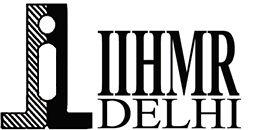 CONCLUSION
A prescription audit is a part of clinical audit that seeks to improve patient care and outcomes through standardized care. It shows major insights into prescribing practices and helps in recognizing areas for improvement. Regular audit and targeted interventions can help in improved patient care and patient satisfaction. 
Continuous efforts to make clinicians aware regarding rational prescribing practices is required.
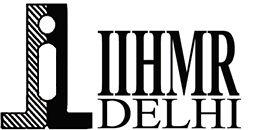 ANNEXURES-  CHECKLIST
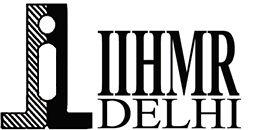 REFERNCES
Singh T, Banerjee B, Garg S, Sharma S. A prescription audit using the World Health Organization-recommended core drug use indicators in a rural hospital of Delhi. J Educ Health Promot. 2019 Feb 15;8:37. Doi: 10.4103/jehp.jehp_90_18. PMID: 30993130; PMCID: PMC6432812.
NHM Guidelines
Luv R, Biswas R, Ojha VS. An audit of prescriptions in general medicine outpatient department in a tertiary care government hospital in Eastern India: a quality improvement project. International Journal of Basic & Clinical Pharmacology. 2023 Jan;12(1):39
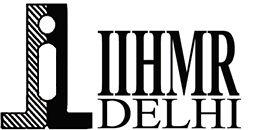 THANK YOU
ANY QUESTIONS
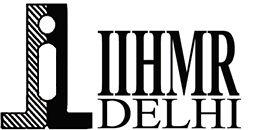 PICTORIAL JOURNEY
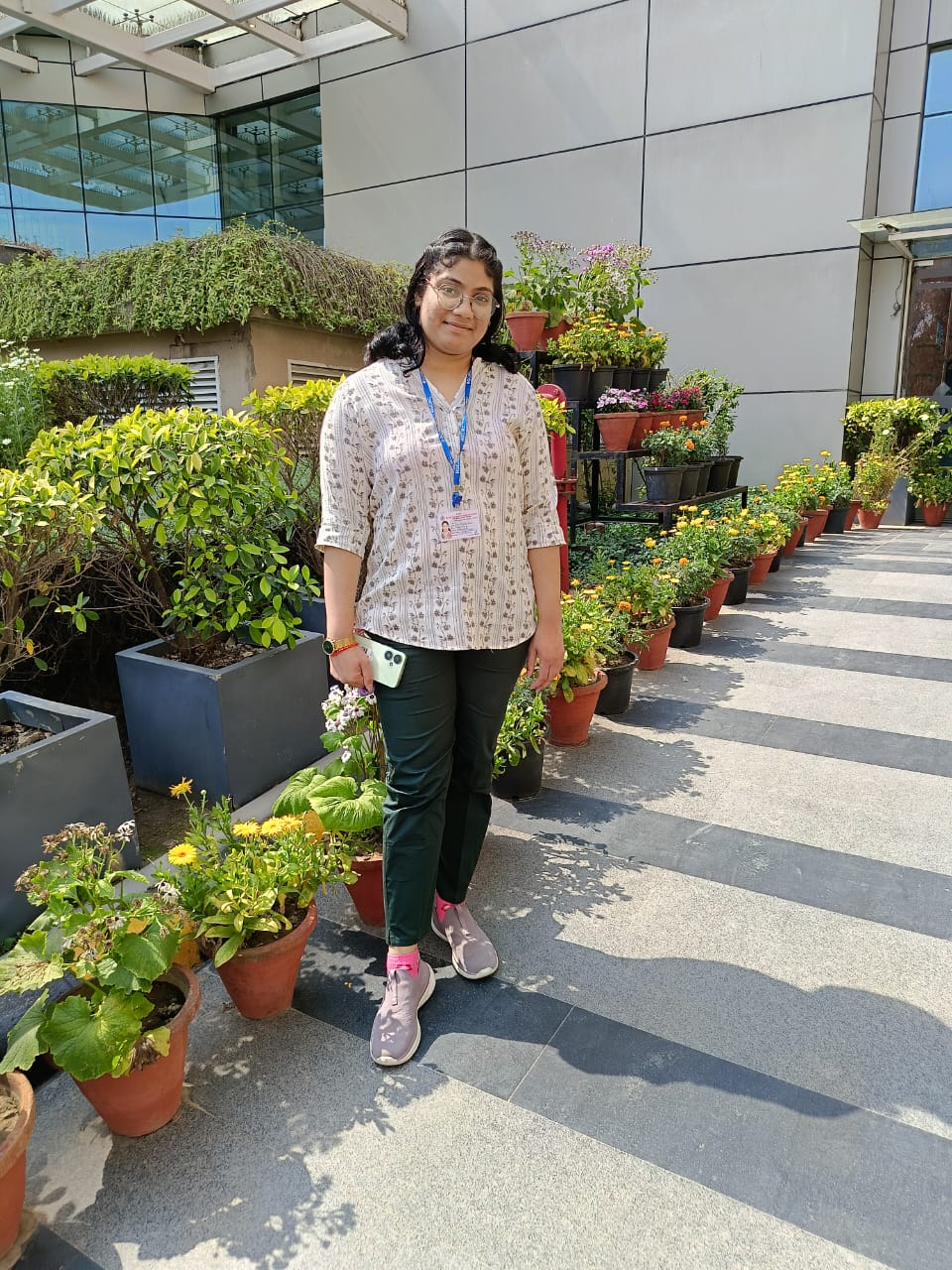